Certificación en la Norma Mexicana 
NMX-R-025-SCFI-2015 en Igualdad Laboral y No Discriminación

- Difusión Política de Igualdad Laboral y  No Discriminación.
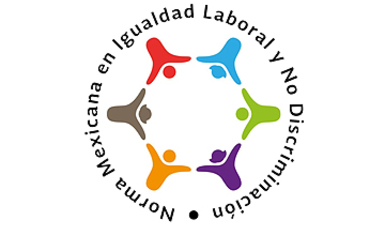 La Certificación en Igualdad Laboral y no Discriminación NMX-R-025-SCFI-2015:
Establece los requisitos para que los centros de trabajo públicos, privados y sociales, de cualquier actividad y tamaño, integren, implementen y ejecuten dentro de sus procesos de gestión y de recursos humanos, prácticas para la igualdad laboral y no discriminación que favorezcan el desarrollo integral de las y los trabajadores.
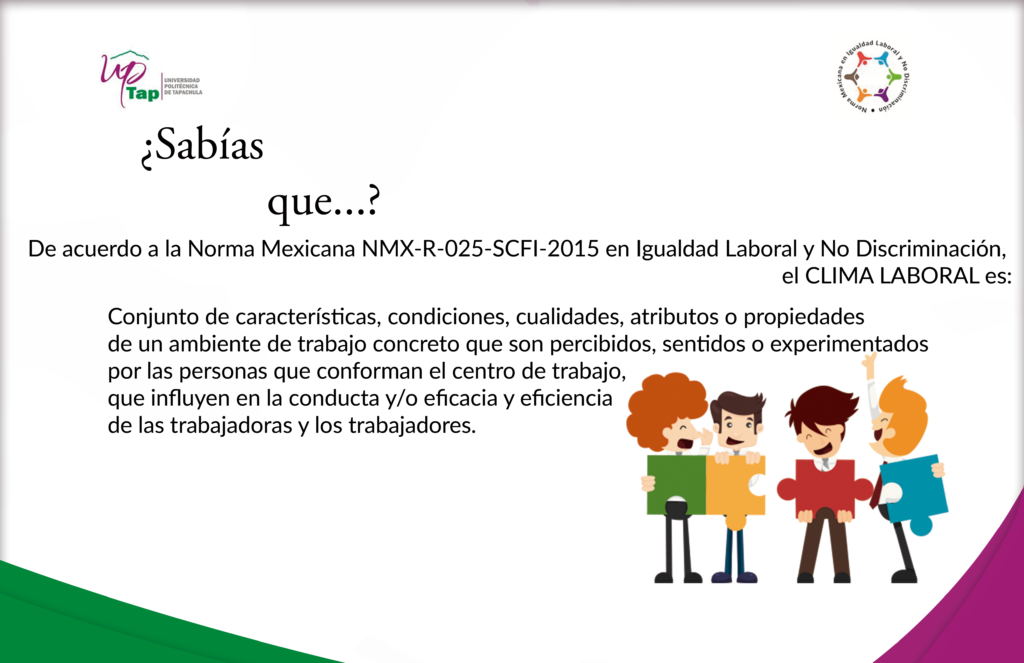 INTRANET INSTITUCIONAL
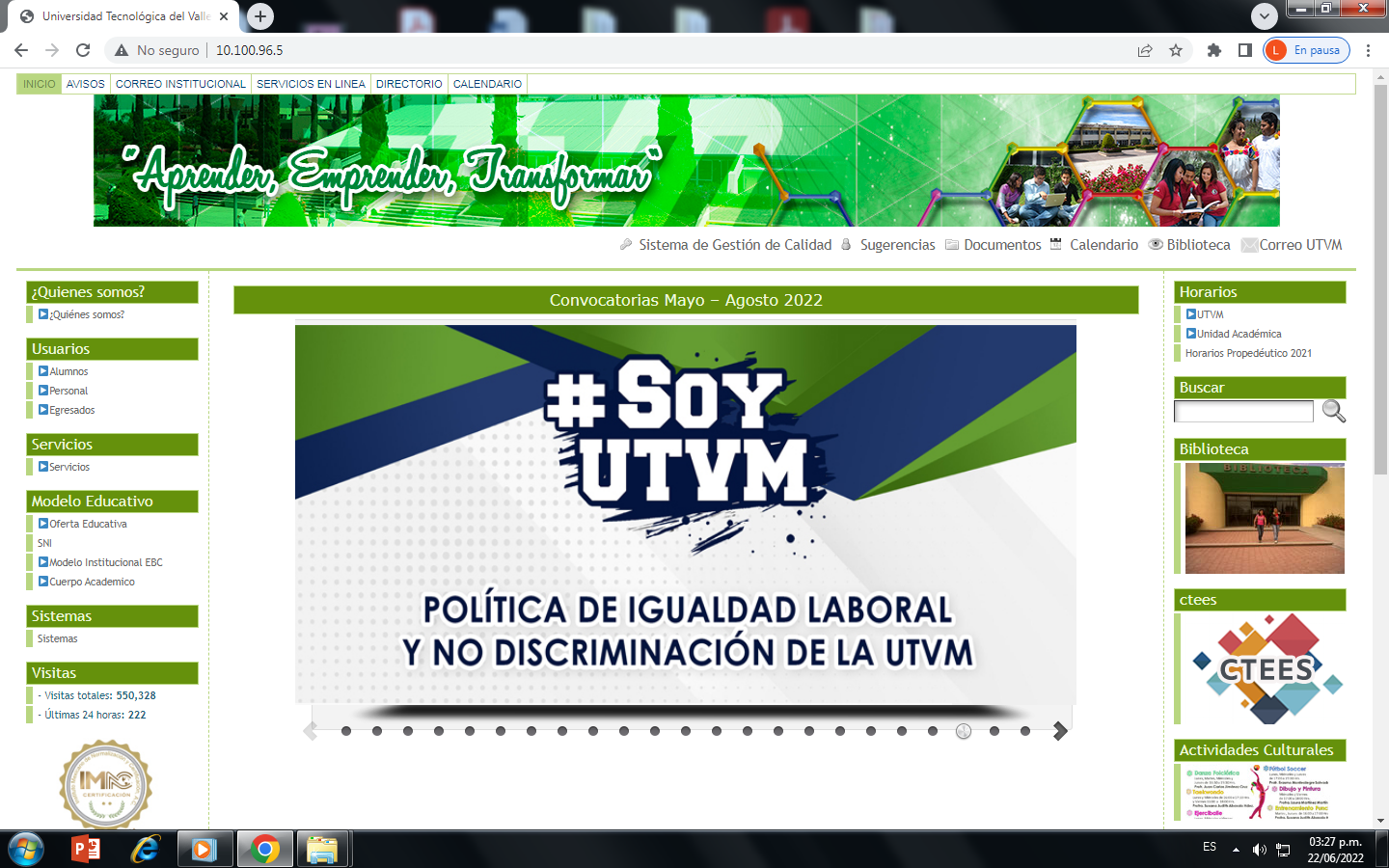 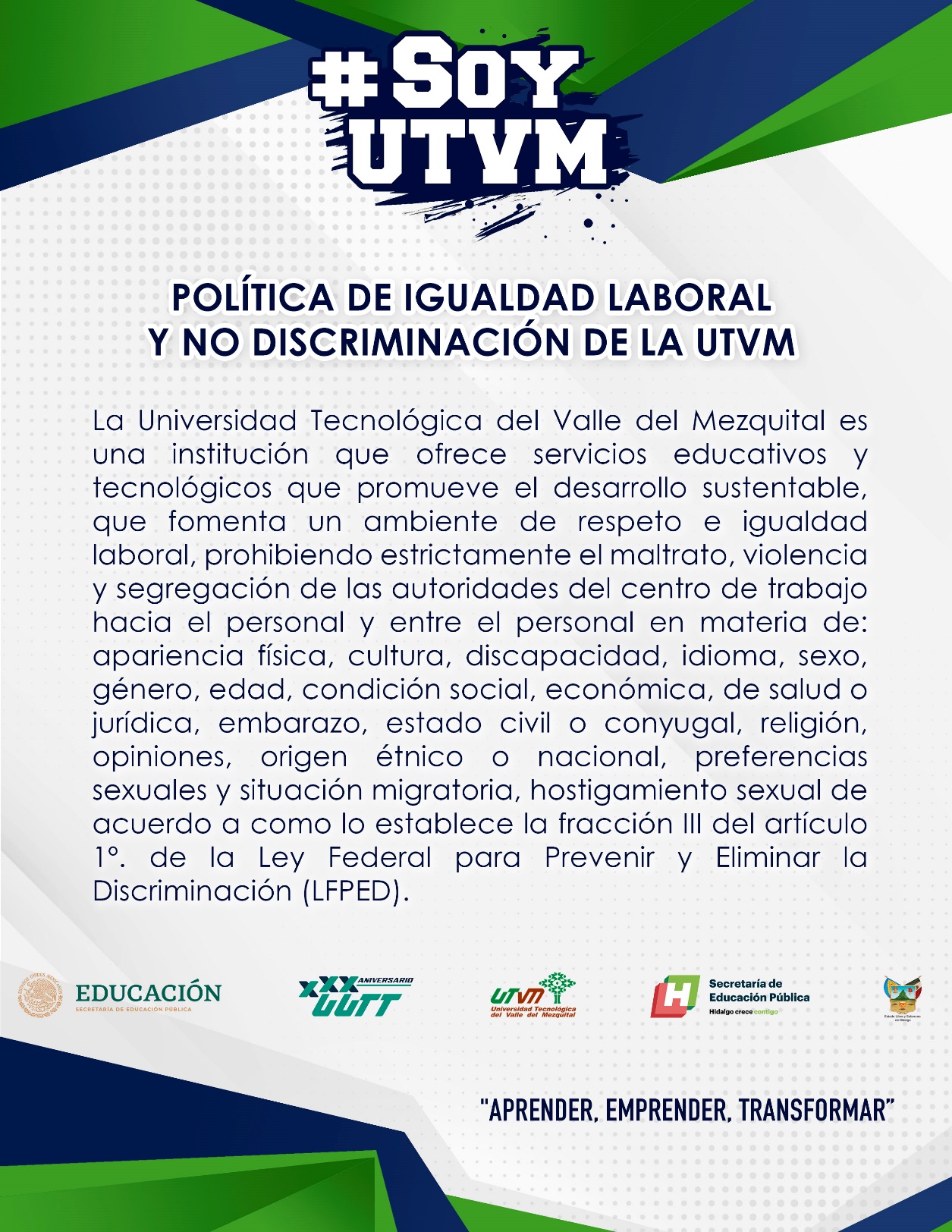 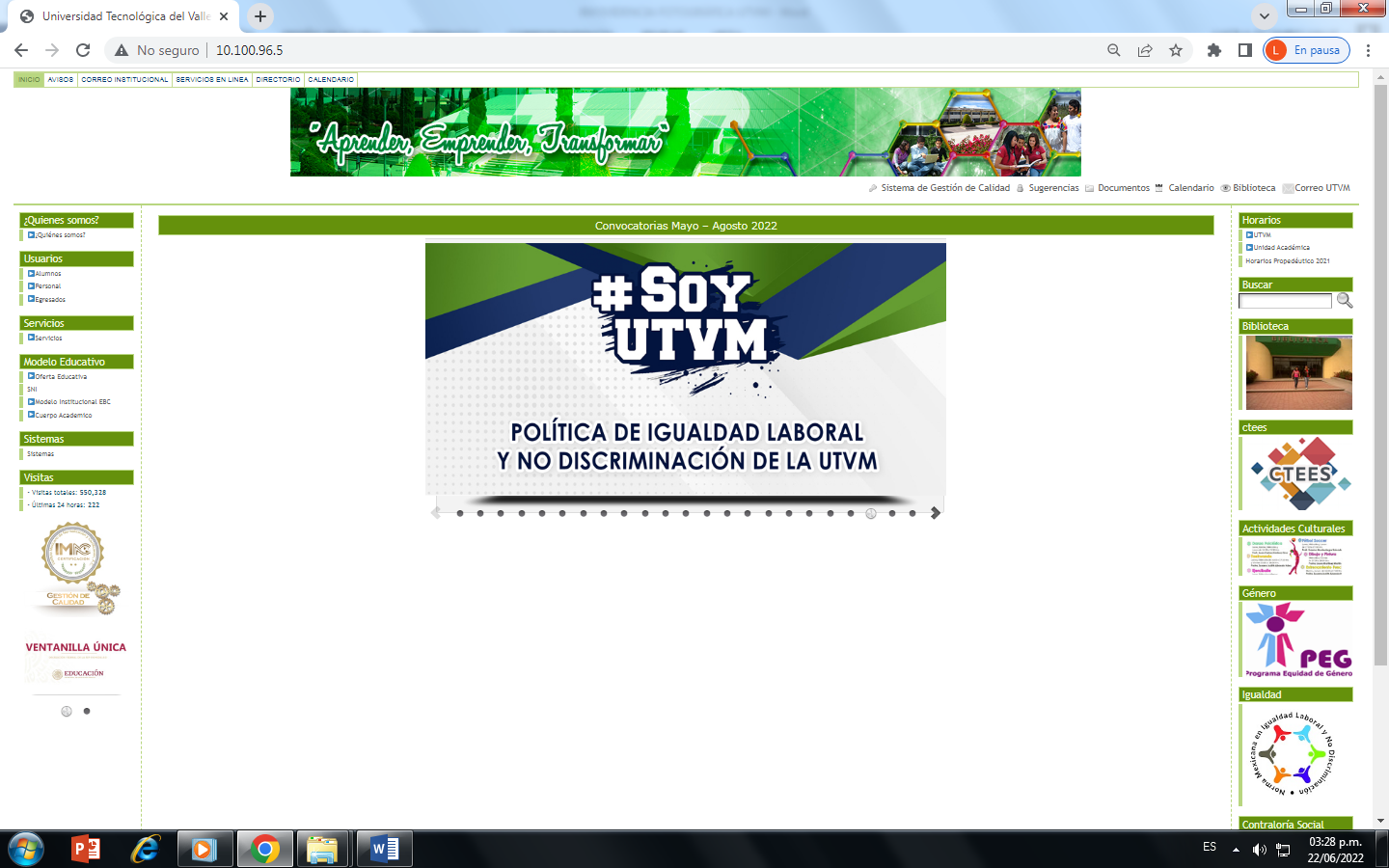 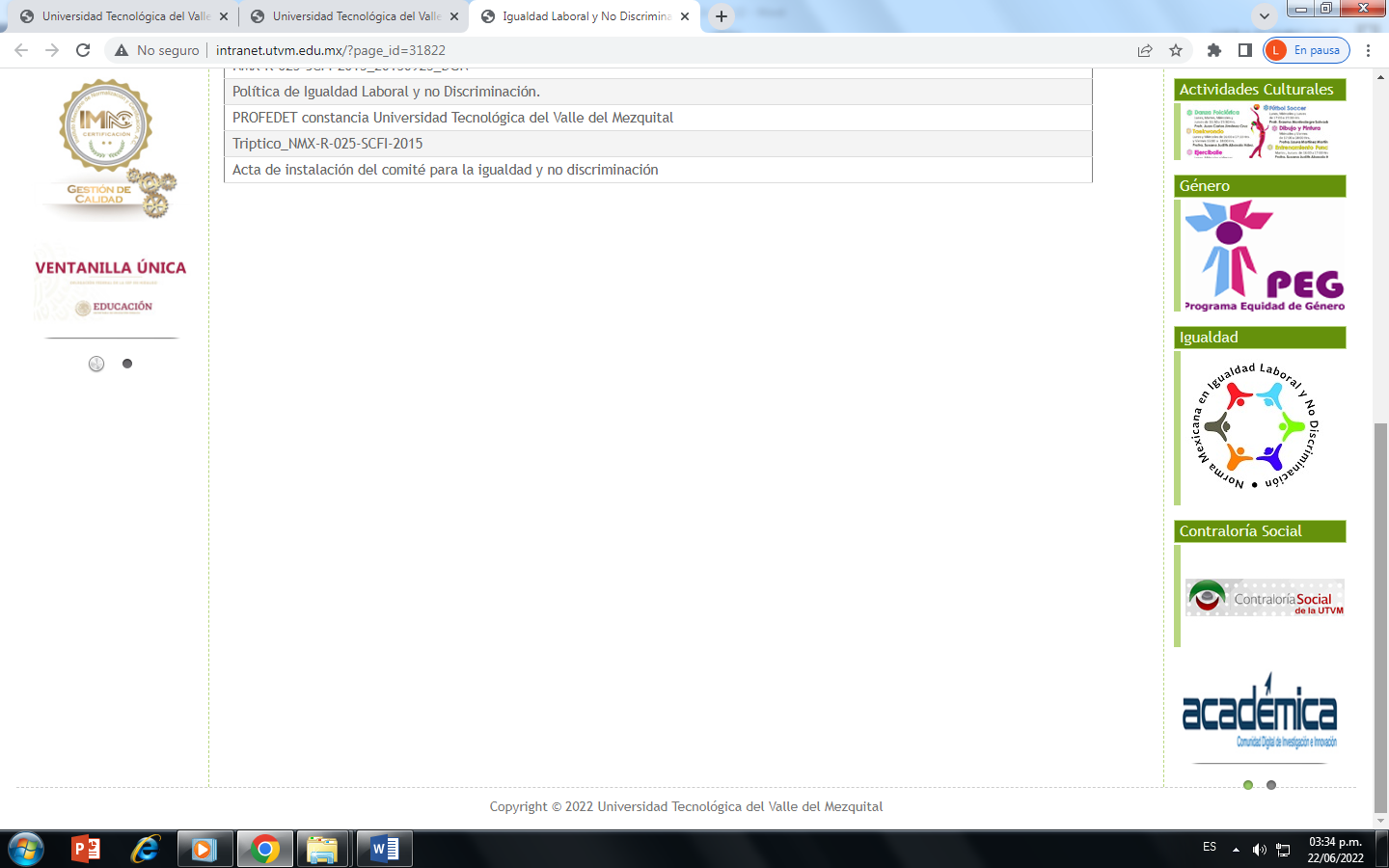 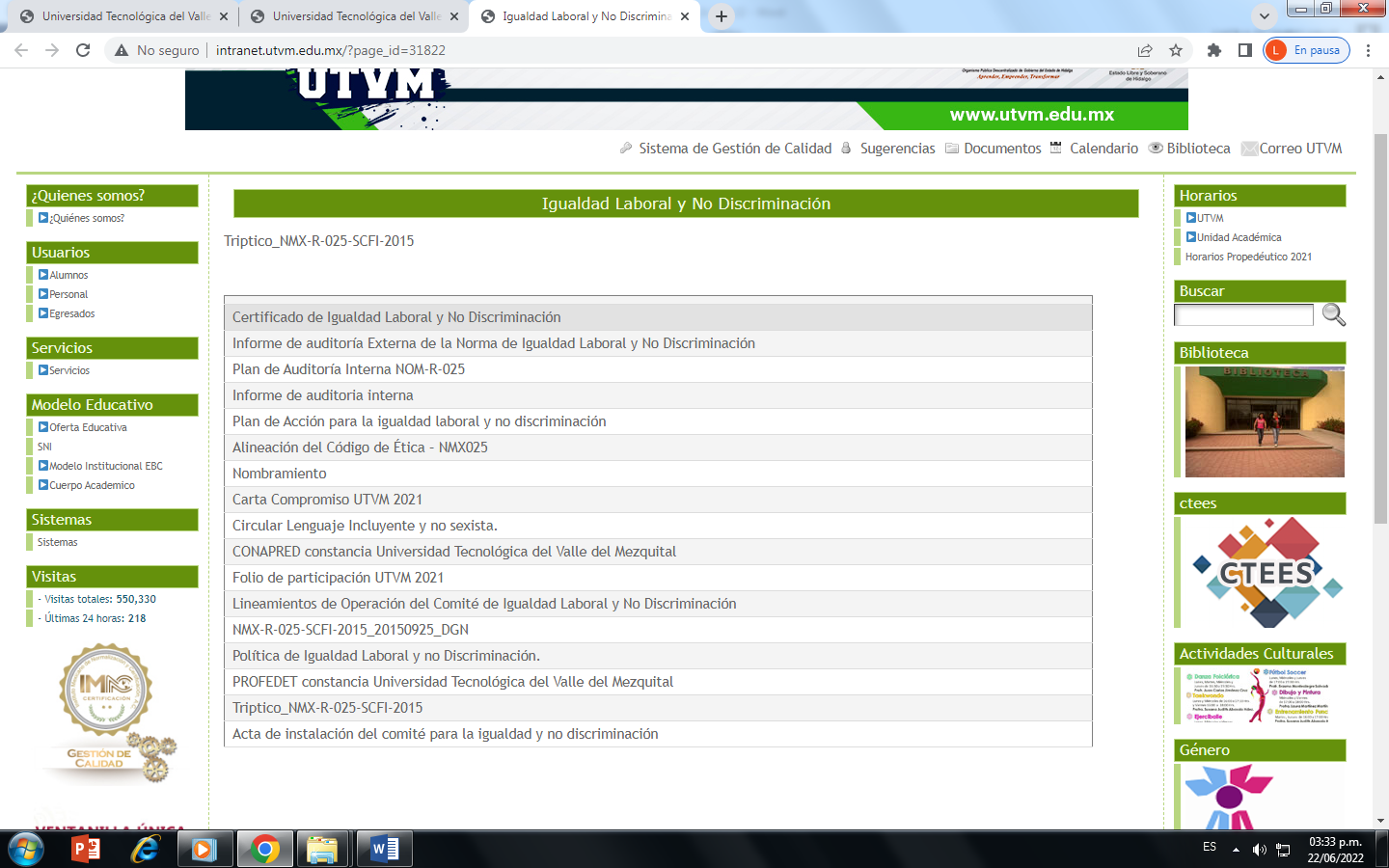 PÁGINA OFICIAL:  www. utvm.edu.mx
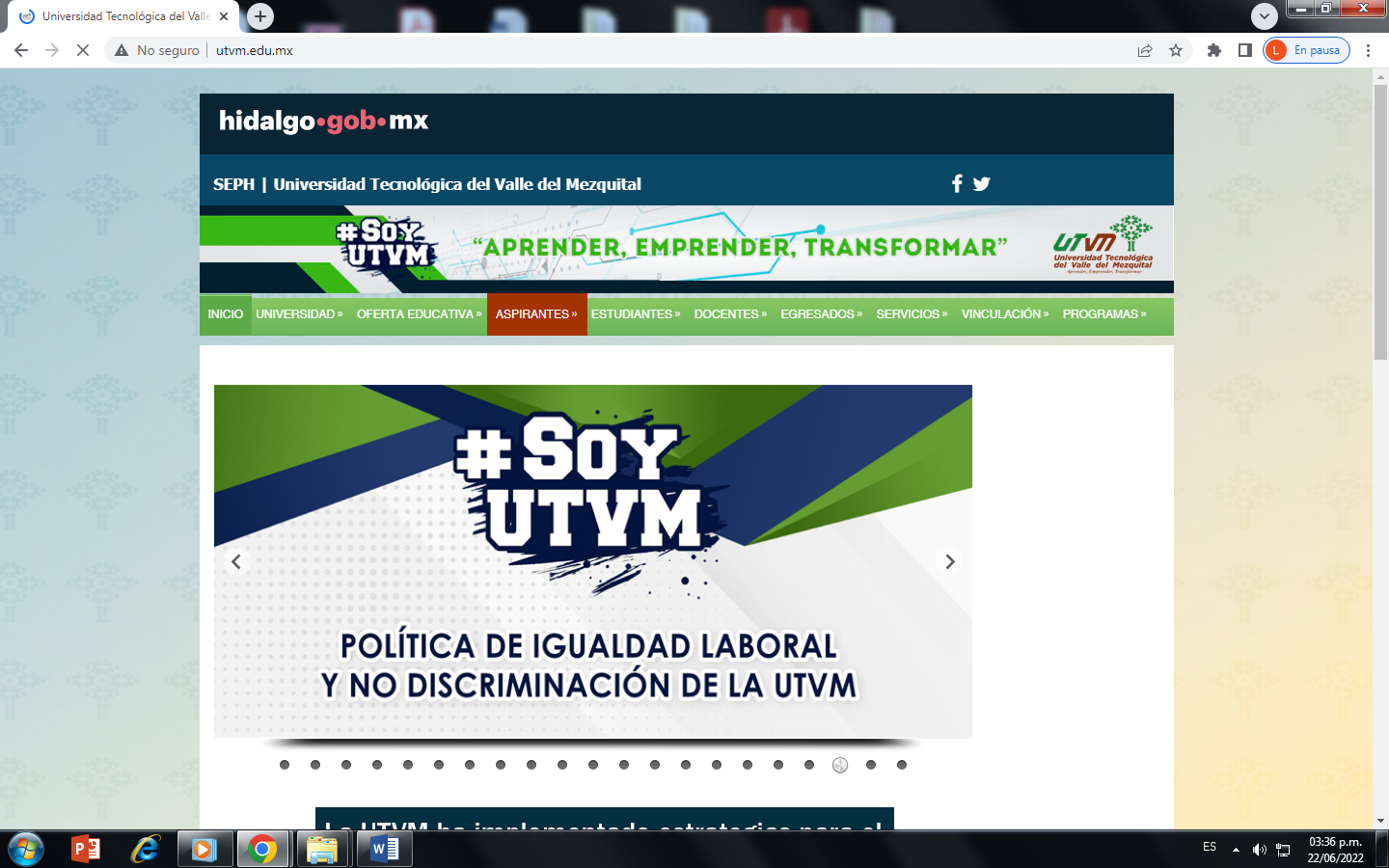 PÁGINA OFICIAL:  www. utvm.edu.mx
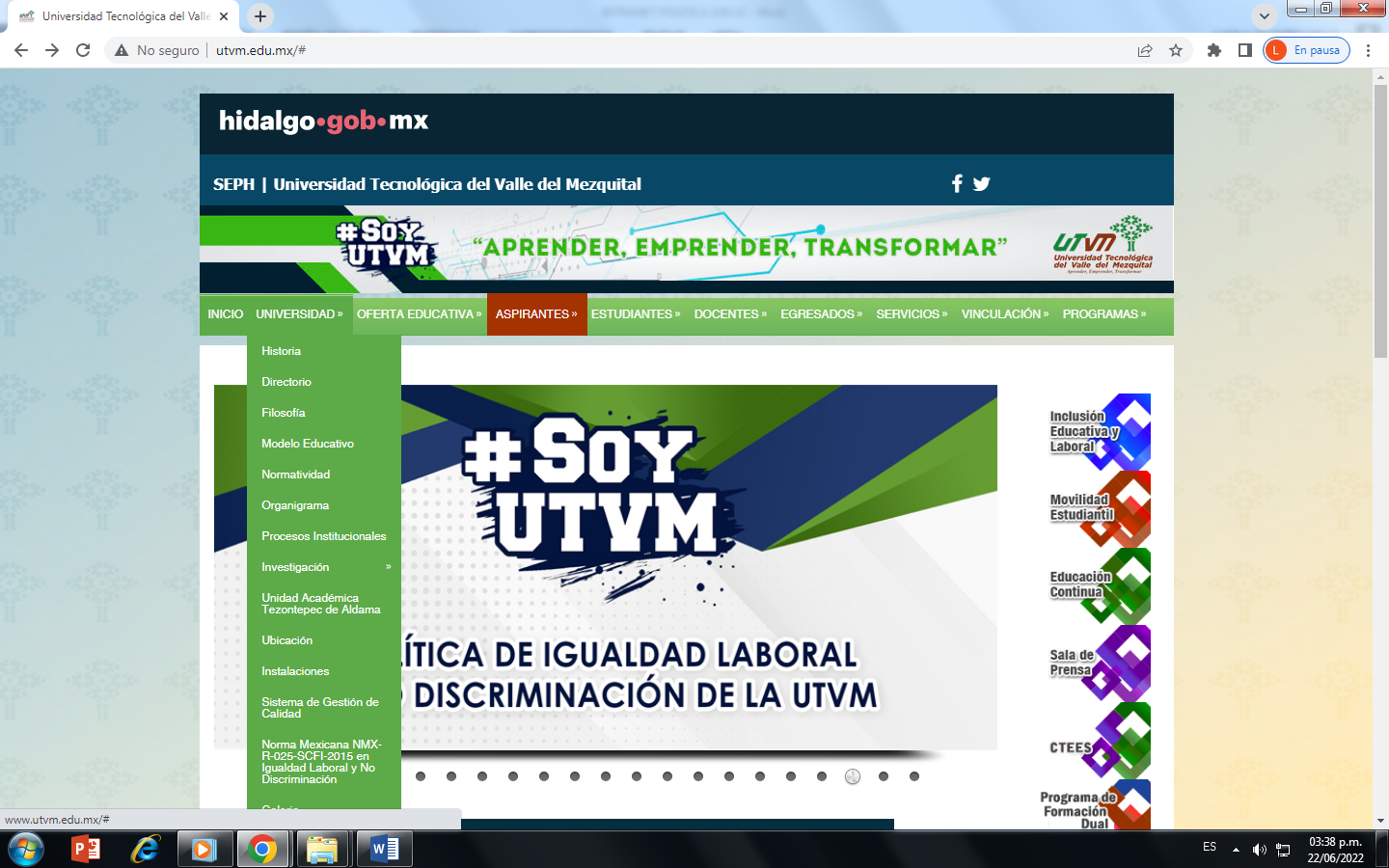 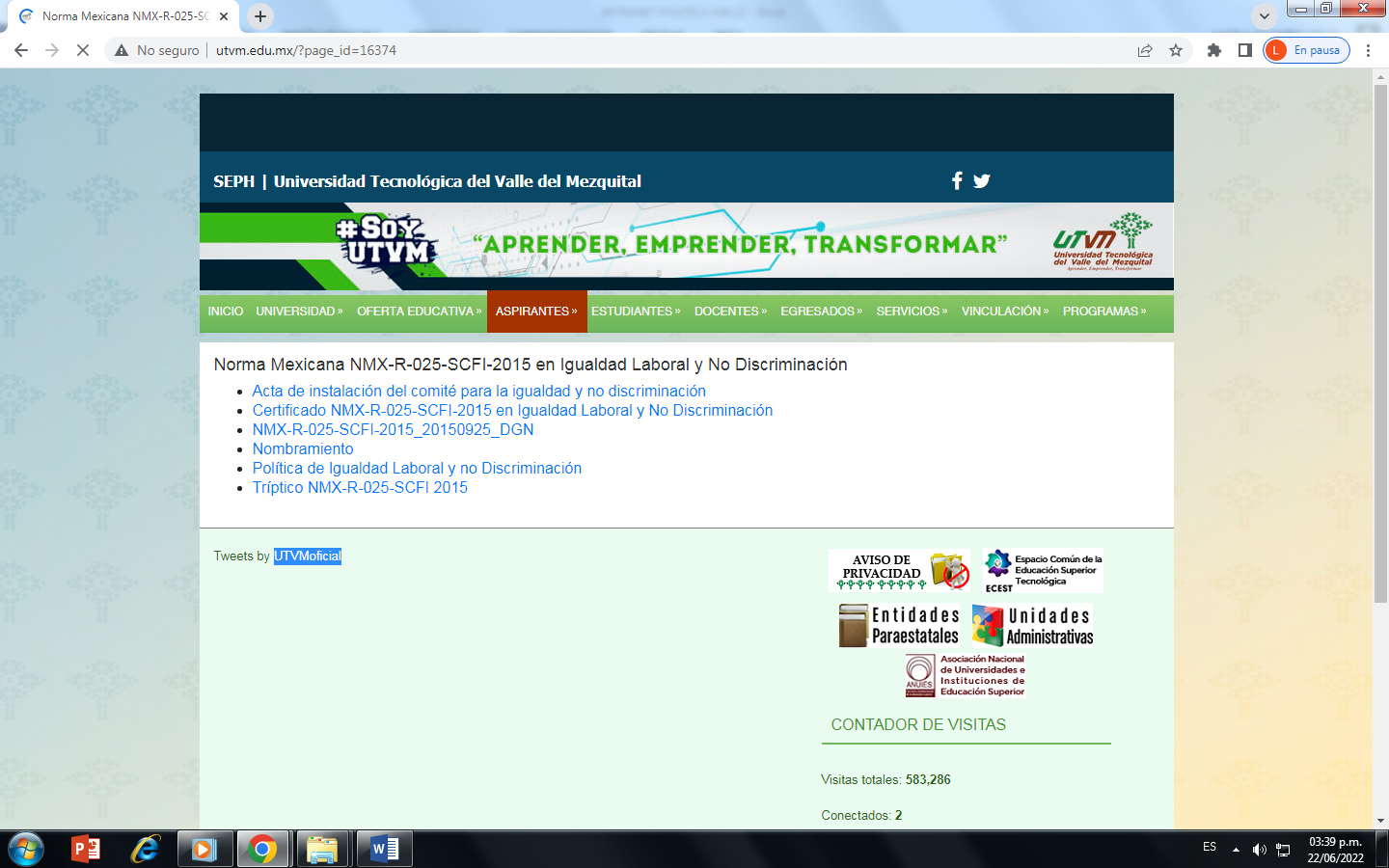 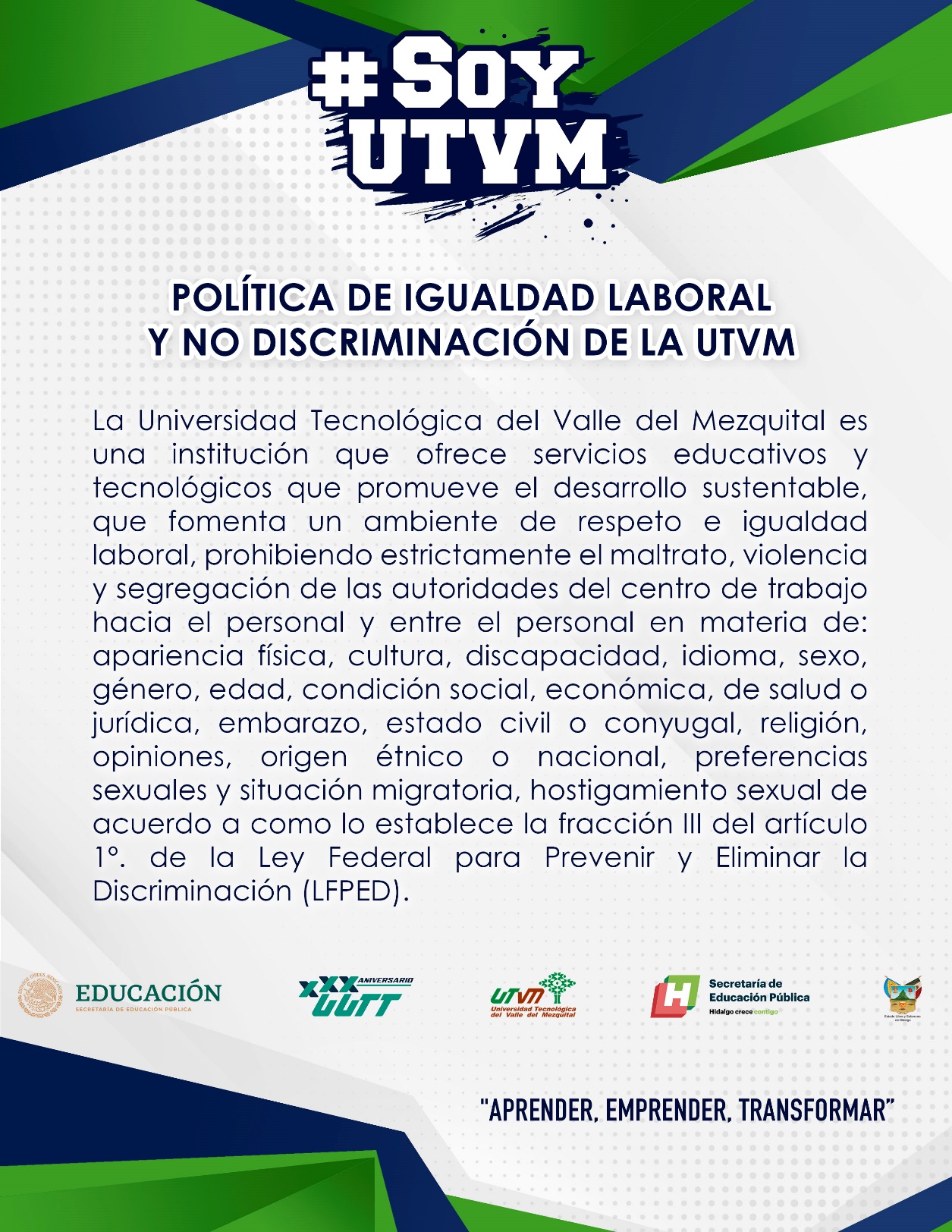 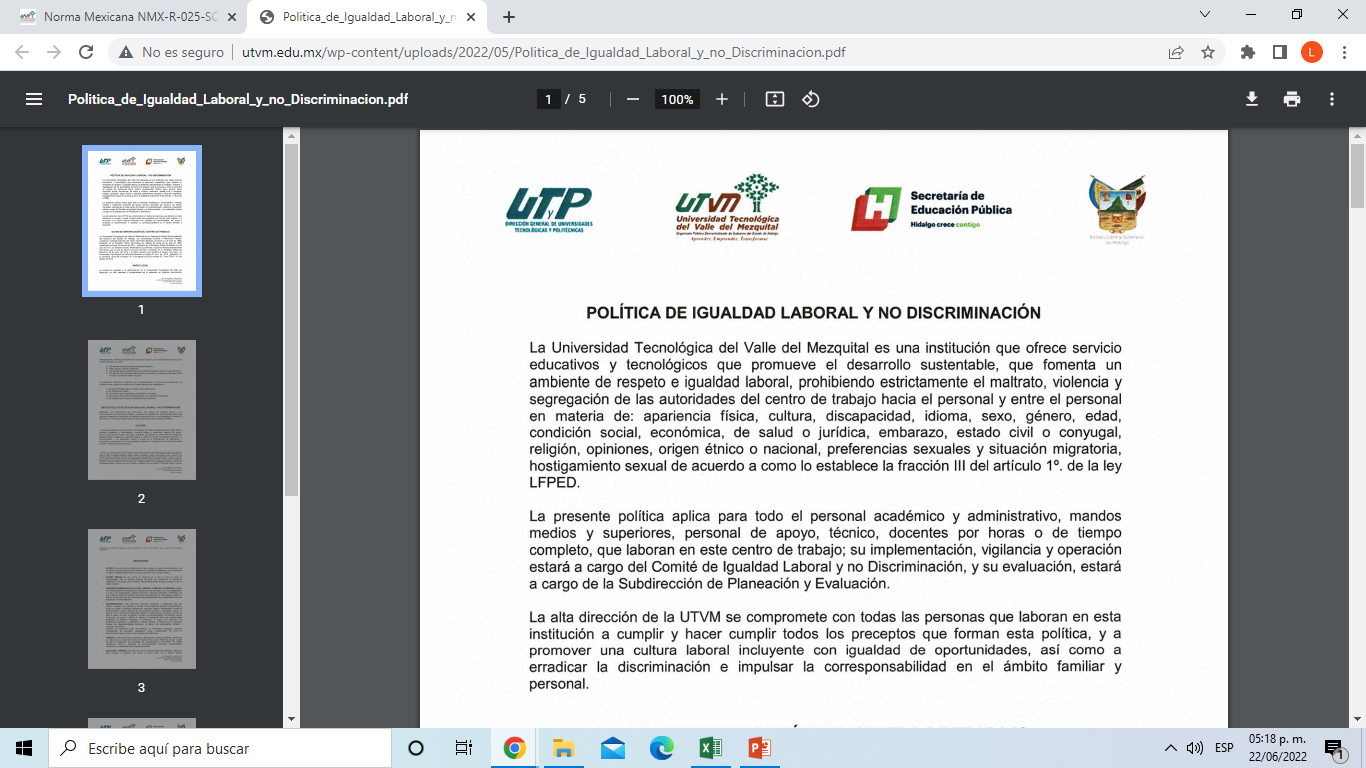 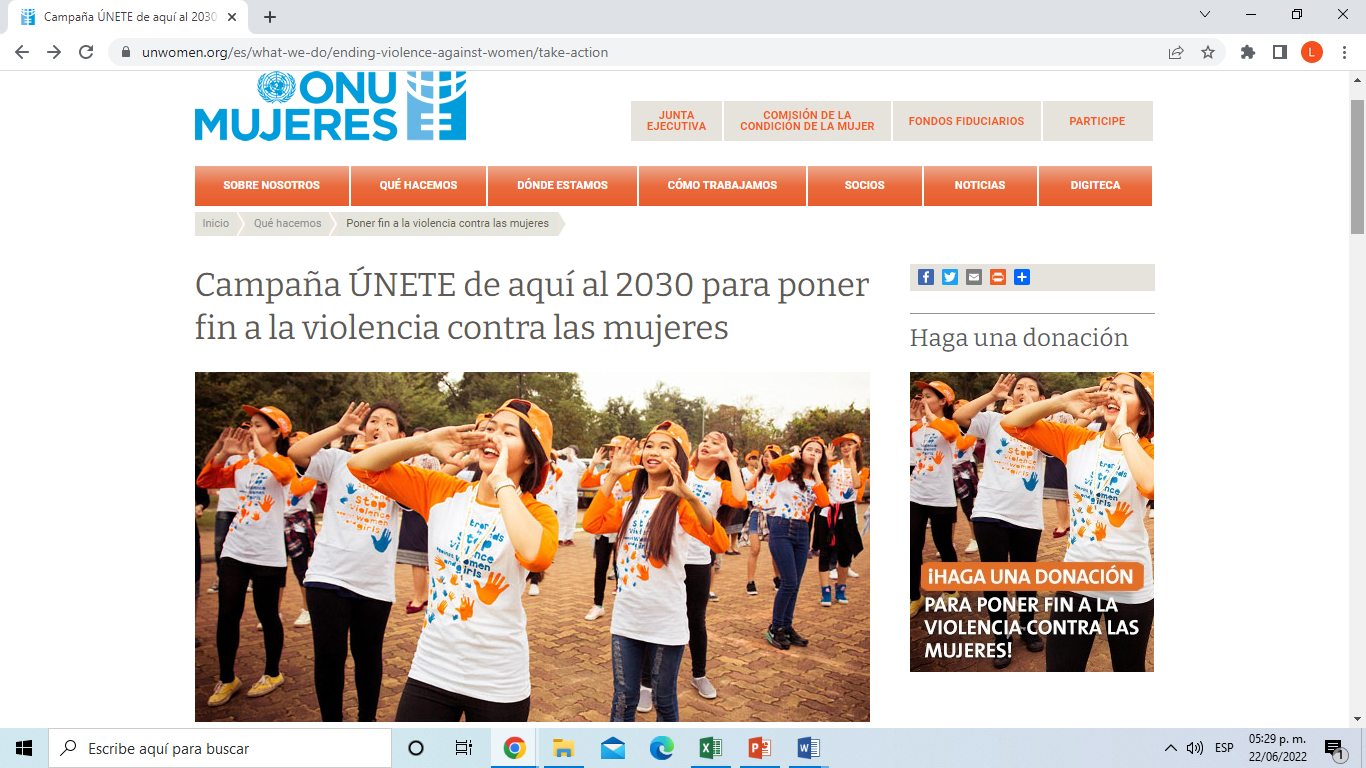 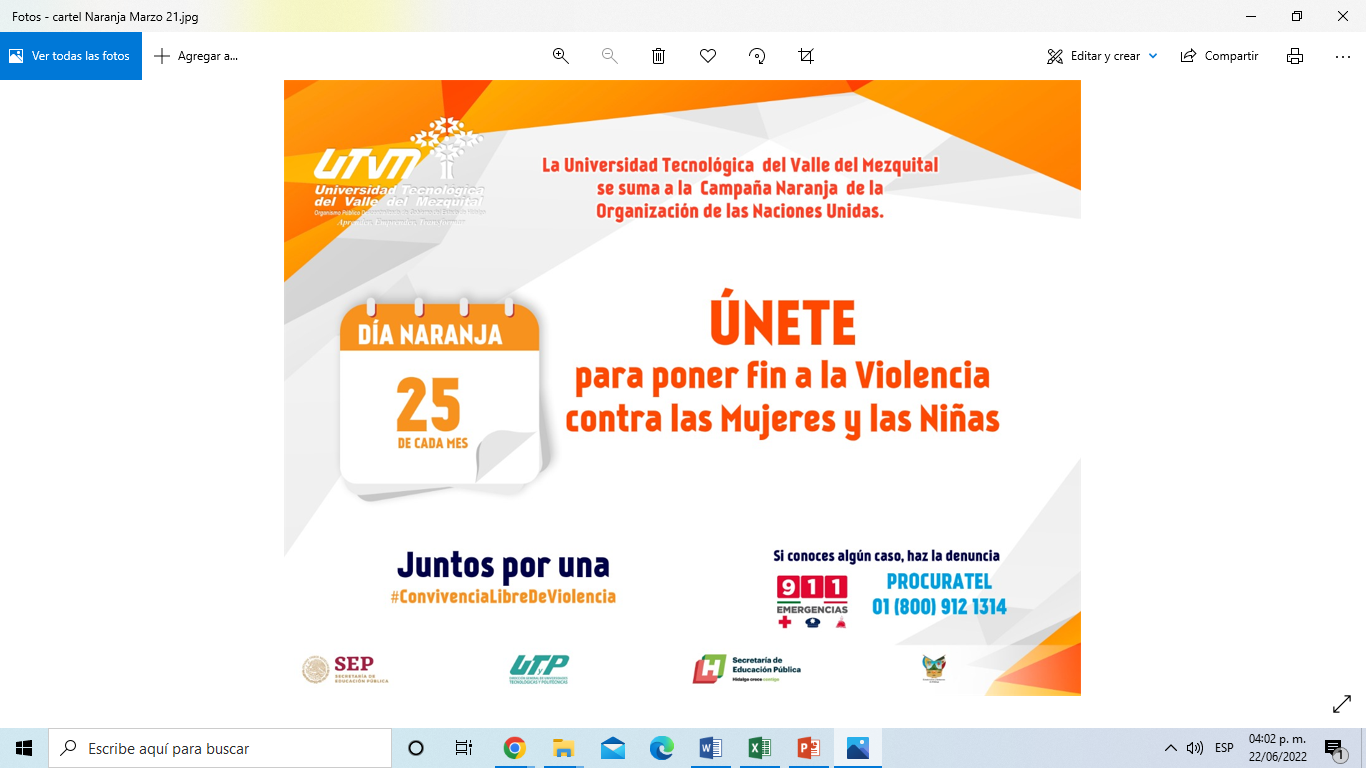 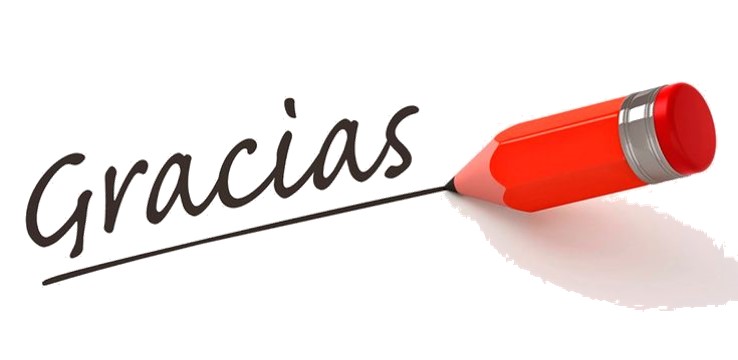